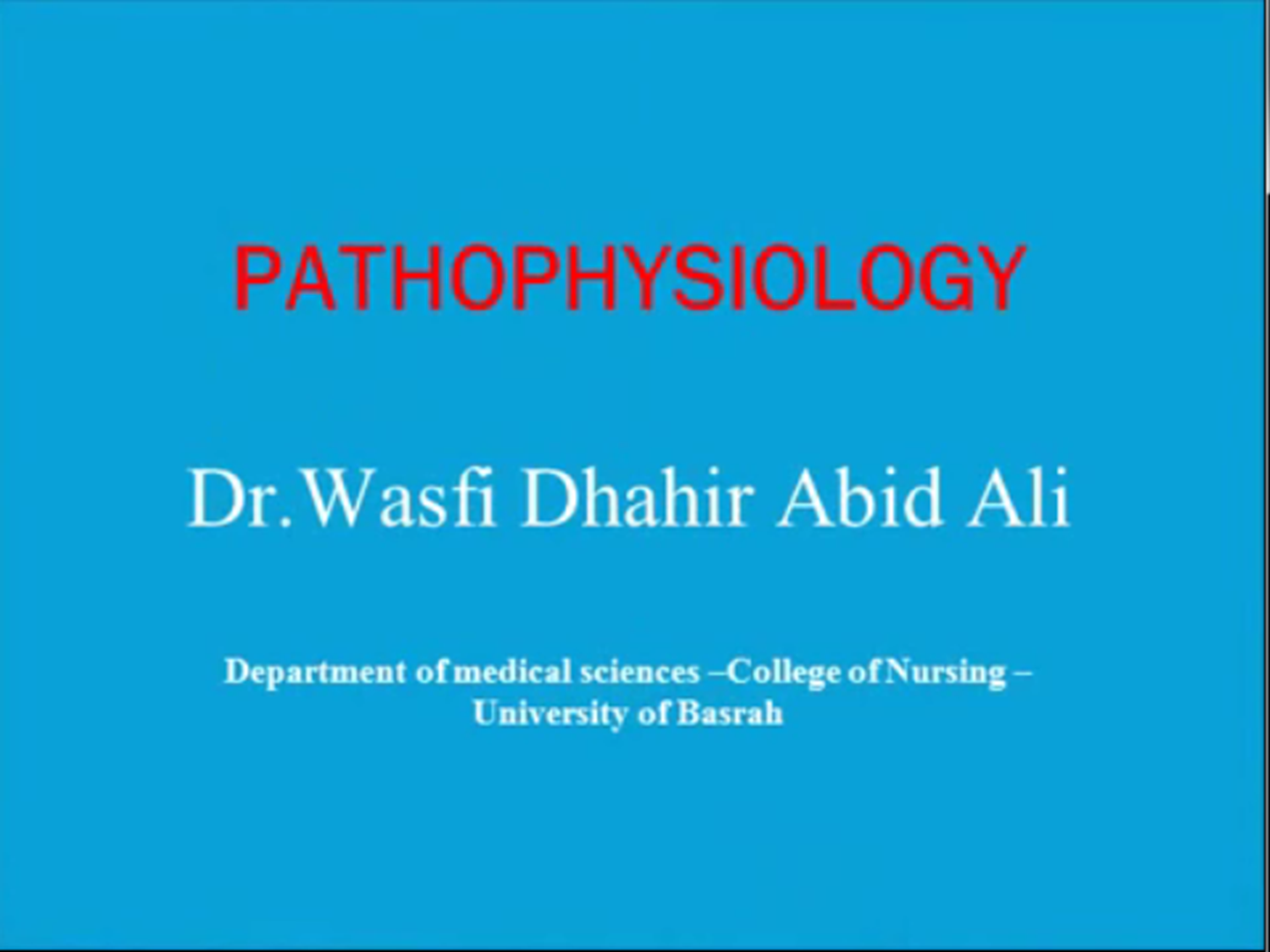 Hemodynamic disorder s
 Edema
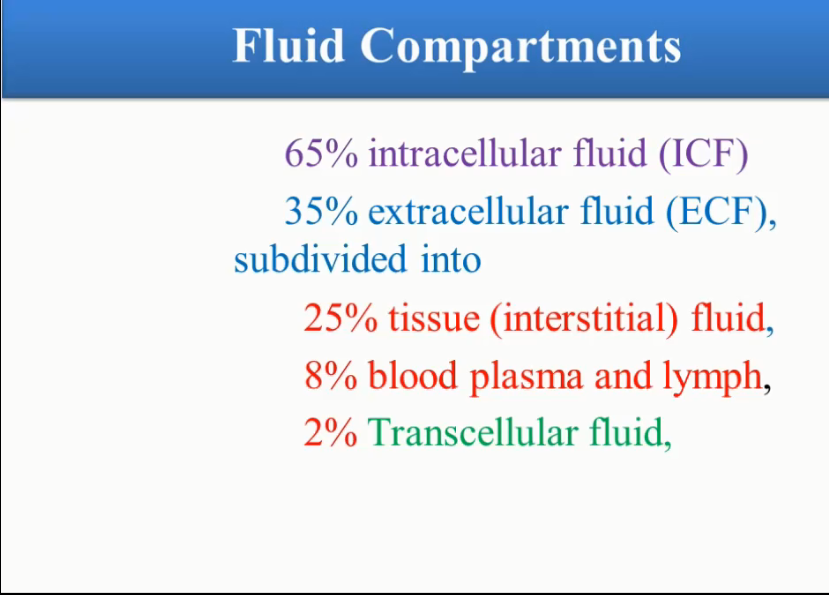 Edema
excess fluid trapped in your body's tissues(extravasculary).
Interstitial
tissue
capillaries leak fluid
Serous  cavity
Medication, pregnancy congestive heart failure, kidney disease or cirrhosis of the liver.
Mild Causes
Sitting or staying in one position for too long
Eating too much salty food
High blood  pressure medications
No steroidal anti-inflammatory drugs
	Steroid drugs
diabetes medications called thiazolidinediones
pregnant
Mechanism  of  edema  formation
Capillary hydrostatic pressure
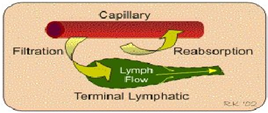 Lymphatic  obstruction
Hypoproteniemia
Capillary permeability
Types  of edema
Peripheral edema: This affects the feet ankles, legs, hands, and arms. ...
Pulmonary edema: Excess fluid collects in the lungs, making breathing difficult. ...
Cerebral edema: This occurs in the brain. .
Macular edema: This is a serious complication of diabetic retinopathy
Hydropercardial edema : in pericardial sac
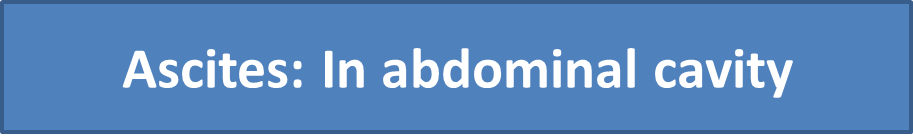 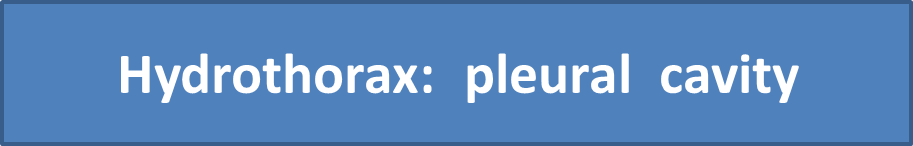 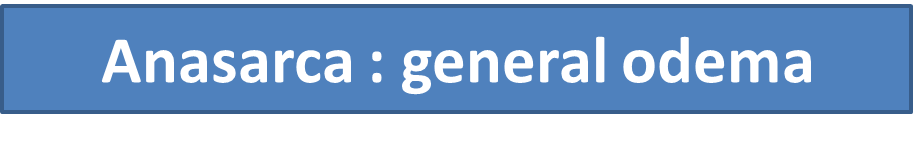 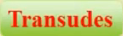 systemic conditions that alter the pressure in blood vessels, causing fluid to leave the vascular system
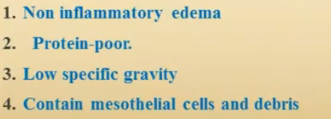 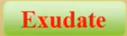 is fluid buildup caused by tissue leakage due to inflammation or local cellular damage
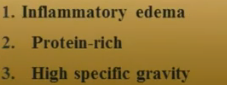 4-  contain .high specific gravity ,inflammatory cells, paranchymal cell
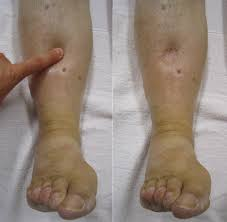 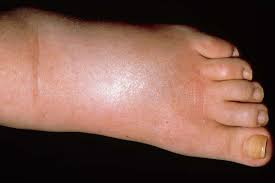 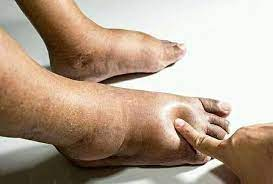 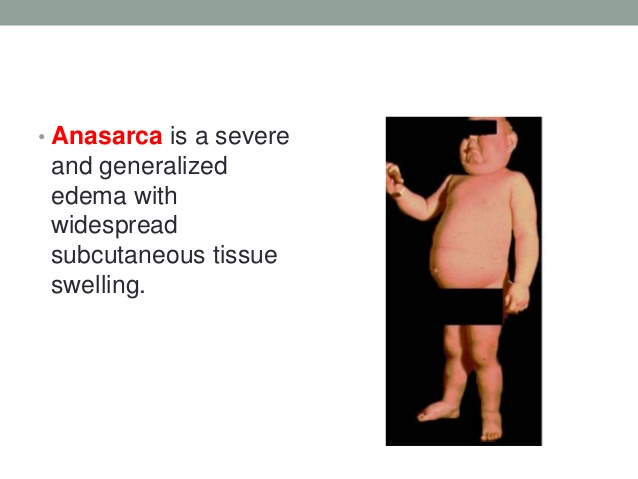 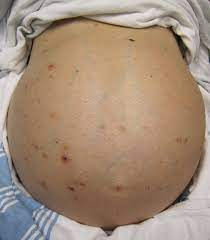 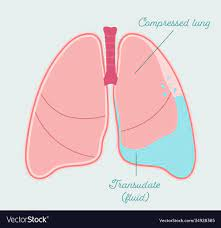 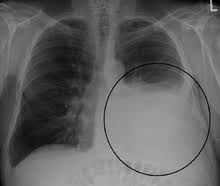